Images in Binary
Bitmap images
Binary can be used to create bitmap images.

Bitmap images are made up of a grid (or map) of pixels.

Each pixel is assigned a binary code to represent it’s colour.

Here 1 means black and 0 means white.
Bitmap images
Binary can be used to create bitmap images.

Bitmap images are made up of a grid (or map) of pixels.

Each pixel is assigned a binary code to represent it’s colour.

Here 1 means black and 0 means white.
File size = 10 bytes
File size
The more bits you use per pixel the more colours you can have.

1 bit = two colours because there are two combinations (0,1).

2 bits = four colours because there are four combinations. (11,00,10,01).

But the more pixels you use the larger the file size.
File size = 20 bytes
8 bits = 1 byte
File size = 20 bytes
File size
10 squares down
8 squares across
2 bits in each square

10 x 8 = 80  - we now know we have 80 squares. 

80 x 2 = 160 – we did this because there are 2 bits in each square

160/8 = 20 – we did this because we need to know the size in bytes.

20bytes
8 bits = 1 byte
File size = 20 bytes
Pixel art
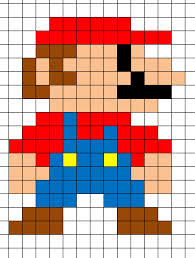 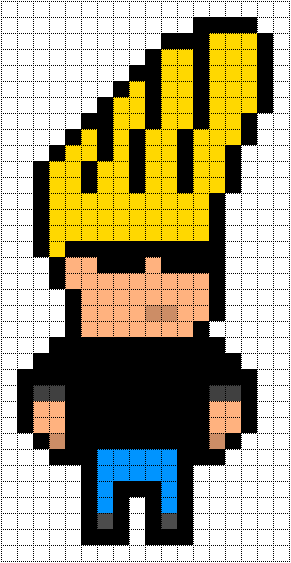 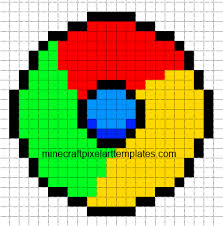 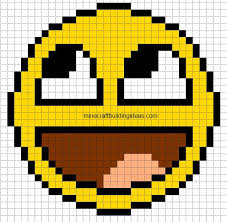 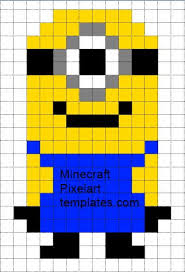 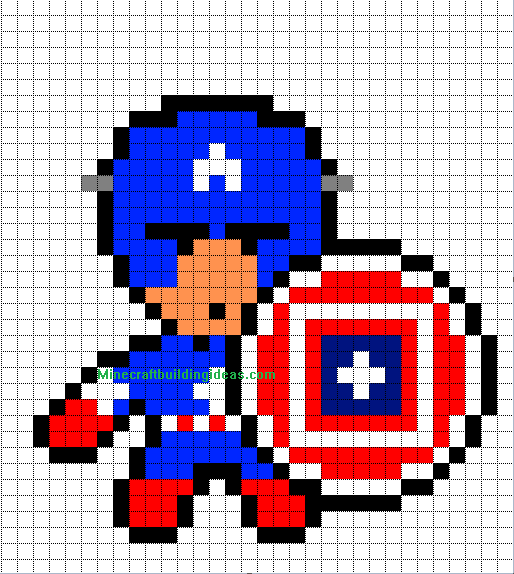 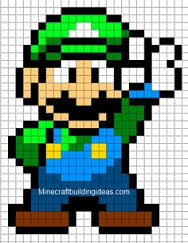 Challenge 1:
Use the spreadsheet in activity 1 to create some pixel art using binary.
Challenge 2:
Use the spreadsheet in activity 2 to help you calculate the file size of an image.
Unit 10: Electronics
Plenary
[Speaker Notes: What is the file size of this image in bytes? 10 bytes!]